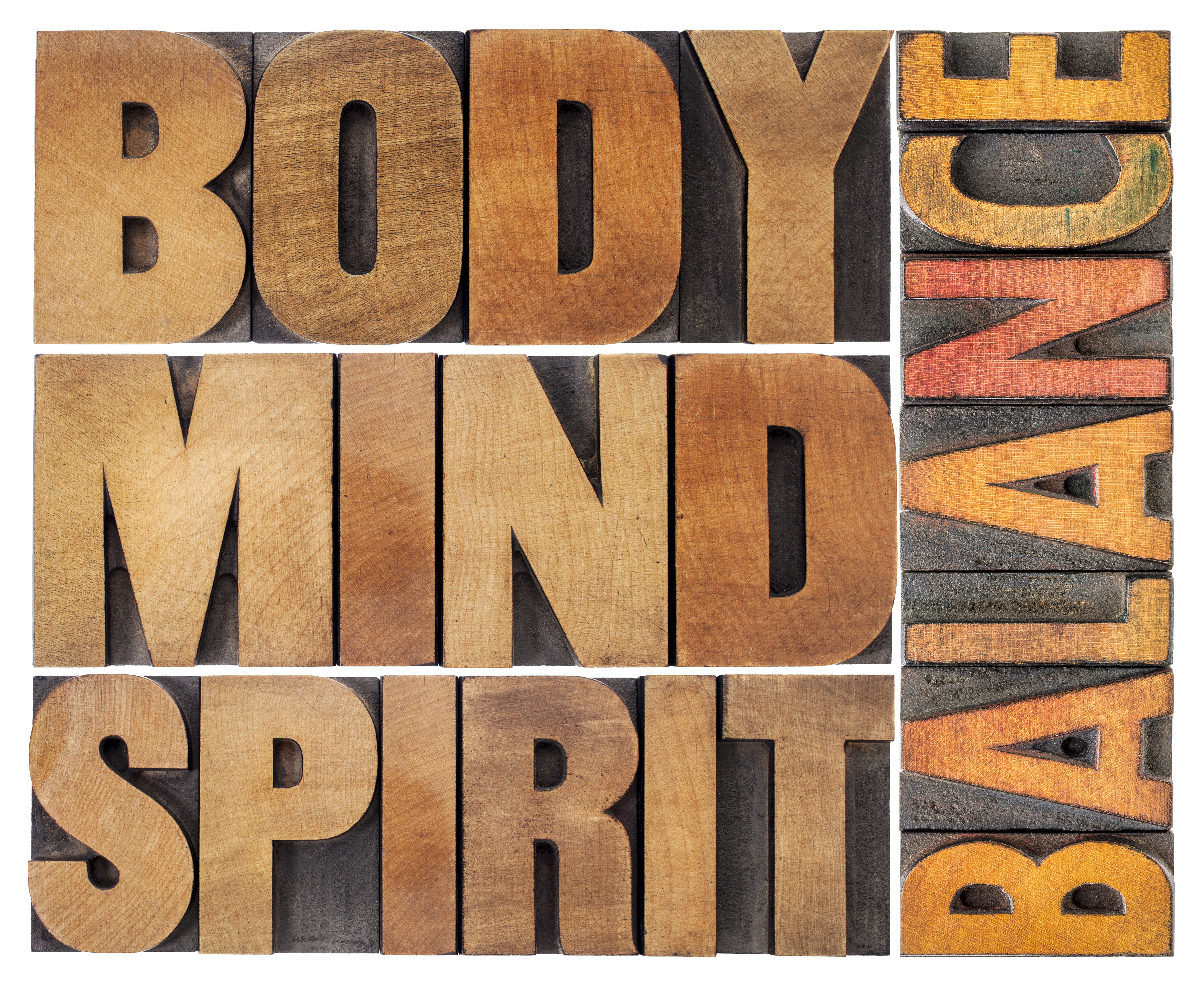 Ofreciendo una matriz de servicios integral y holística
Módulo 5
Esquema del módulo 5
administración de la recuperación
2
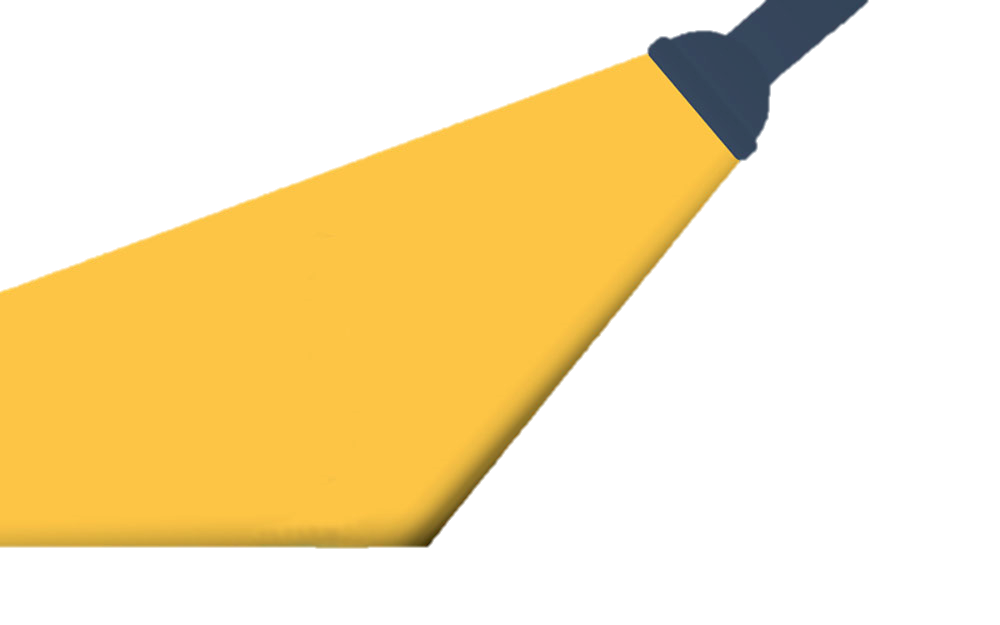 Principio básico
Ofreciendo una matriz de servicios integral y holística
administración de la recuperación
3
[Speaker Notes: EN ESTA SIGUIENTE SECCIÓN VAMOS A EXPLORAR
EL PRINCIPIO BÁSICO DE ofrecer una matriz de servicios integral y holística.]
Por qué nos enfocamos en ofrecer una matriz de servicios integral y holística
Los servicios y apoyos orientados al tratamiento y la recuperación proporcionan un menú de opciones para satisfacer las diversas necesidades de las personas atendidas.

El acceso a servicios integrales y servicios holísticos apoya el propio camino del individuo hacia la salud mental y el bienestar.

Una gama de servicios integral y holístico se adapta a las preferencias, circunstancias de la vida y aspiraciones del individuo.

Los servicios integrales y holísticos se integran en la comunidad.
administración de la recuperación
4
Mental Health Commission of Canada, 2015
[Speaker Notes: Los servicios y apoyos orientados al tratamiento y la recuperación proporcionan un menú de opciones para satisfacer las diversas necesidades de las personas atendidas.
Diversos conocimientos, habilidades, fortalezas y recursos residen en las comunidades locales y se pueden utilizar para apoyar la recuperación.

El acceso a servicios integrales y servicios holísticos apoya el propio camino del individuo hacia la salud mental y el bienestar.
Proporcionar acceso a diversos servicios y apoyos orientados al tratamiento y la recuperación satisface las necesidades básicas y únicas de las personas a las que servimos.

Una gama de servicios integral y holístico se adapta a las preferencias, circunstancias de la vida y aspiraciones del individuo.
El poder de elección y la toma de decisiones compartida se practica aquí.

Los servicios integrales y holísticos se integran en la comunidad.
Las comunidades valoran los recursos y las contribuciones de los servicios de salud conductual proporcionados a las personas en recuperación.]
Los servicios integrales y la atención holística se basan en la asociación
Los individuos deben ser vistos como socios en todas las decisiones que afectan su salud conductual y se debe enfatizar la importancia de la autonomía, la autodeterminación y la autogestión.
La asociación requiere confianza mutua y respetuoso relaciones con
Individuos
Familias y cuidadores
Servicios de apoyo a la comunidad y a la recuperación
administración de la recuperación
Mental Health Commission of Canada, 2015
5
[Speaker Notes: Enfatizar que respetar a las personas como socios requiere confianza y respeto mutuo.

La asociación se convierte en la base para ofrecer una gama de servicios integral y holística.]
Core Principles in A comprehensive and holistic service array
El fortalecimiento de las conexiones entre sistemas y sectores puede mejorar la planificación multisectorial y facilitar el acceso a los servicios (por ejemplo, servicios de vivienda y empleo, escuelas, servicios sociales, adicciones). 

Todos comparten la responsabilidad de crear oportunidades para la interacción, el acceso al servicio, la colaboración y la participación cívica.
administración de la recuperación
Mental Health Commission of Canada, 2015
6
[Speaker Notes: El fortalecimiento de las conexiones entre sistemas y sectores puede mejorar la planificación multisectorial y facilitar el acceso a los servicios (por ejemplo, servicios de vivienda y empleo, escuelas, servicios sociales, adicciones). 

El fortalecimiento de las conexiones entre los sistemas y los sectores promueve una mayor inversión en servicios de apoyo basados en la comunidad.

Conexiones más fuertes significan una mejor coordinación entre los servicios y programas comunitarios.

Una sólida red de servicios en la comunidad aborda la "totalidad de la vida" de cada individuo y satisface la diversidad de necesidades.

Todos comparten la responsabilidad de crear oportunidades para la interacción, el acceso al servicio, la colaboración y la participación cívica. 

La responsabilidad compartida de crear inclusión social fomenta la promoción de la salud mental y previene el aislamiento.]
Principios básicos en una matriz de servicios integral y holística
Los servicios de salud conductual tienen un papel en el apoyo a las comunidades para que sean más inclusivas. 
Promover la conciencia sobre la salud mental
Reducir el estigma y la discriminación
Apoyo a la recuperación y la inclusión
administración de la recuperación
Mental Health Commission of Canada, 2015
7
[Speaker Notes: Los servicios de salud conductual tienen un papel en el apoyo a las comunidades para que sean más inclusivas. 

La participación en la sociedad mejora la salud mental, la autodeterminación y el funcionamiento general.

 A un nivel social más amplio, reduce la discriminación y el estigma, ambos esenciales para lograr y mantener la calidad de vida en general.

Los servicios de salud conductual pueden abogar por un cambio en las políticas, prácticas y creencias para crear una cultura de idioma y esperanza.]
Ofreciendo una gama de servicios integral y holística
administración de la recuperación
8
[Speaker Notes: Esta diapositiva está destinada a demostrar cómo el principio básico de ofrecer una matriz de servicios integral y holística conecta a las personas con la comunidad.

Cuando ofrecemos una gama de servicios integral y holística, brindamos acceso a servicios dentro de la organización y la comunidad que promueven la integración comunitaria y mejoran una red de apoyo.]
Una matriz de servicios integral y holística requiere
Colaboración con las personas a las que servimos; sus familias, amigos y sistema de apoyo a la recuperación; y su comunidad
Conocimiento de las mejores prácticas y servicios alternativos que conforman el conjunto de servicios holísticos e integrales
Asignación de recuperación proporcionar un panorama de servicios comunitarios y redes de apoyo dentro de la comunidad
administración de la recuperación
9
[Speaker Notes: Colaboración
- La conexión con los principales responsables de la toma de decisiones y partes interesadas de la comunidad mejora la integración de la comunidad.

Conocimiento de las mejores prácticas y servicios alternativos 
Las prácticas alternativas pueden ser críticas para la recuperación.
Apoyar prácticas alternativas y vincular al individuo con las prácticas es clave para el control personal, la autonomía y la autodeterminación.]
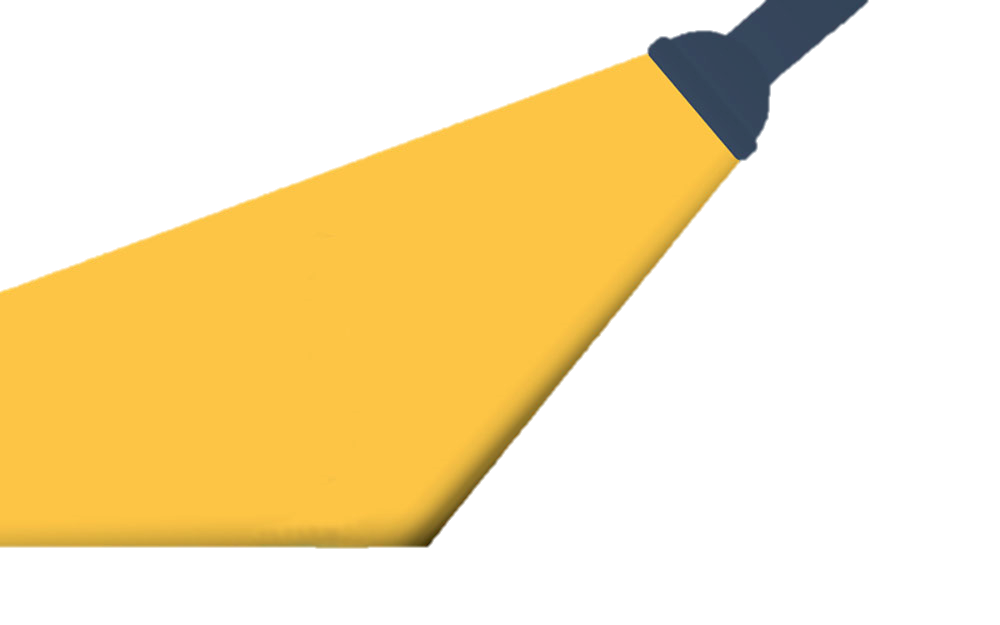 Valores y actitudes
Ofreciendo una matriz de servicios integral y holística
administración de la recuperación
10
[Speaker Notes: EN ESTA SIGUIENTE SECCIÓN VAMOS A EXPLORAR LOS VALORES Y ACTITUDES QUE SON NECESARIOS PROMOVER
EL PRINCIPIO BÁSICO DE Ofrecer una Matriz de Servicios Integral y Holística.]
Valores y actitudes
administración de la recuperación
11
[Speaker Notes: Resalte la siguiente instrucción después de completar la diapositiva.

La colaboración y las asociaciones fortalecen la integración comunitaria.]
Valores y actitudes
Apreciar la comunidad como el espacio para la recuperación y la ciudadanía activa, donde las personas encuentran significado de acuerdo con sus propias costumbres, tradiciones, culturas y educación
Reconocer la diversidad, las fortalezas y las habilidades locales; respetar las expectativas, valores y procesos locales
administración de la recuperación
Mental Health Commission of Canada, 2015
12
[Speaker Notes: Resalte las siguientes declaraciones:

La comunidad es donde viven y trabajan las personas a las que servimos.

La comunidad también es donde pueden recuperarse y vivir una calidad de vida.

El individuo logra esto al conectarse con el significado a través de sus propias costumbres, tradiciones, cultura y educación.

Como proveedores, debemos ser conscientes, reconocer y respetar la diversidad dentro de la comunidad local donde reside el individuo.]
Valores y actitudes
Ver a los individuos en el contexto de todo su ser y de sus vidas
Apreciar la complejidad de las necesidades y aspiraciones en los ámbitos cultural, espiritual, social, económico, emocional y físico
La prioridad es apoyar las necesidades de la persona
administración de la recuperación
Mental Health Commission of Canada, 2015
13
[Speaker Notes: Enfatizar que pasamos de ver los síntomas y tratar los síntomas a ver todo el yo del individuo y satisfacer las diversas necesidades del individuo.

Ofrecer servicios integrales y holísticos satisface las diversas necesidades del individuo.

Aprender del individuo en recuperación y su familia y sistema de apoyo, fortalece la asociación de colaboración.]
Valores y actitudes
Reconocer que el compromiso con las personas y ofrecer apoyo promueve la recuperación personal
Esté abierto y dispuesto a aprender de la persona en recuperación, así como de su familia y círculo de apoyo.
administración de la recuperación
Mental Health Commission of Canada, 2015
14
[Speaker Notes: Resalte las siguientes declaraciones:

La recuperación se fomenta a través de la participación activa al ofrecer apoyo en el proceso de recuperación del individuo.

Aprender del individuo en recuperación y su familia y sistema de apoyo fortalece la asociación de colaboración.]
Una gama de servicios integral y holística se basa en la asociación
Los individuos deben ser vistos como socios en todas las decisiones que afectan su salud mental y enfatizando la importancia de la autonomía, la autodeterminación y la autogestión.
La asociación requiere confianza mutua y respetuoso asociaciones con
Individuos
Familias y cuidadores
Servicios de apoyo a la comunidad y a la recuperación
administración de la recuperación
Mental Health Commission of Canada, 2015
15
[Speaker Notes: Enfatizar que respetar a las personas como socios requiere confianza y respeto mutuo.

La asociación se convierte en la base para ofrecer una gama de servicios integral y holística.]
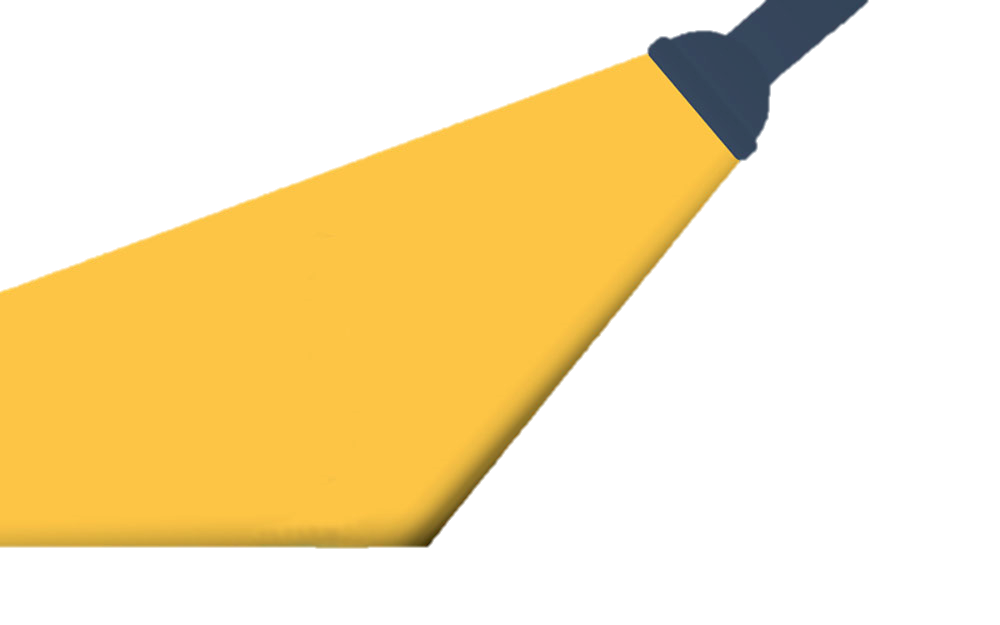 Lo que sabemos
Ofreciendo una matriz de servicios integral y holística
administración de la recuperación
16
[Speaker Notes: EN ESTA SIGUIENTE SECCIÓN VAMOS A EXPLORAR LA BASE DE CONOCIMIENTO QUE ES NECESARIO PROMOVER
EL PRINCIPIO BÁSICO DE Ofrecer una Matriz de Servicios Integral y Holística.]
Base de conocimientos necesaria
Comprender ciertos conceptos es necesario para poner en práctica Ofrecer un arreglo de servicios integral y holístico 
Reconocer la necesidad de información actualizada sobre los servicios y recursos comunitarios para vivienda, educación, transporte, empleo y apoyo a los ingresos
Demostrar un proceso de colaboración en el que el individuo tiene la opción de guiar su proceso de recuperación
Comprender la naturaleza social de las comunidades y la mejor manera de trabajar con ellas
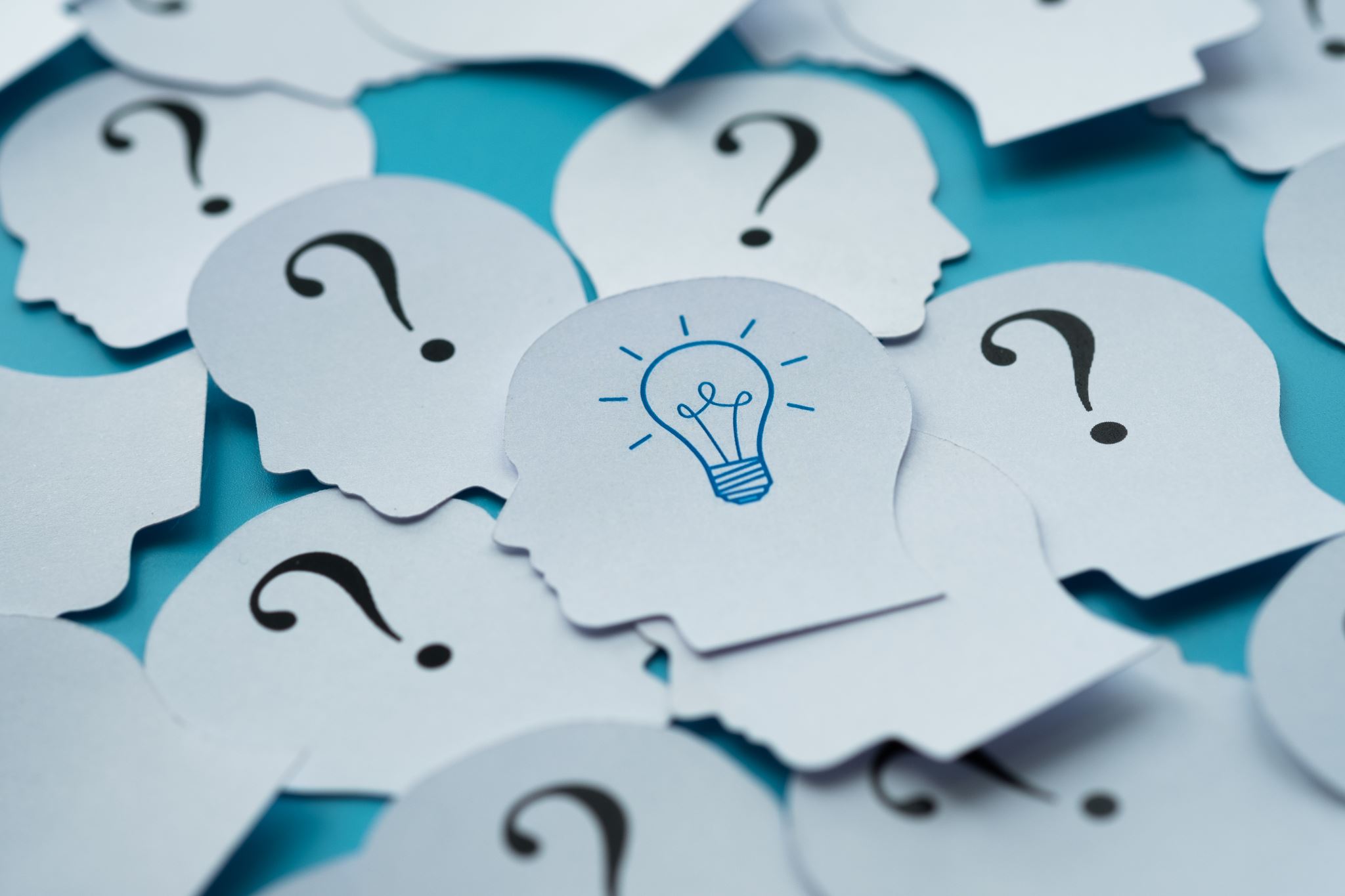 administración de la recuperación
17
[Speaker Notes: Explique que los proveedores de servicios deben permanecer conectados a programas clave, servicios y servicios de soporte de recuperación en la comunidad.

La naturaleza social de la comunidad abarca la diversidad, las fortalezas y las habilidades locales; respetar las expectativas, valores y procesos locales.]
Base de conocimientos necesaria
Comprender ciertos conceptos son necesario para poner en práctica Ofreciendo una matriz de servicios integral y holística
Conozca a los líderes comunitarios, servicios, agencias, recursos, problemas locales y asociaciones. 
Tener conocimiento actualizado de las fuentes de financiamiento y los recursos para las asociaciones comunitarias, el desarrollo de capacidades, el voluntariado y el desarrollo comunitario.
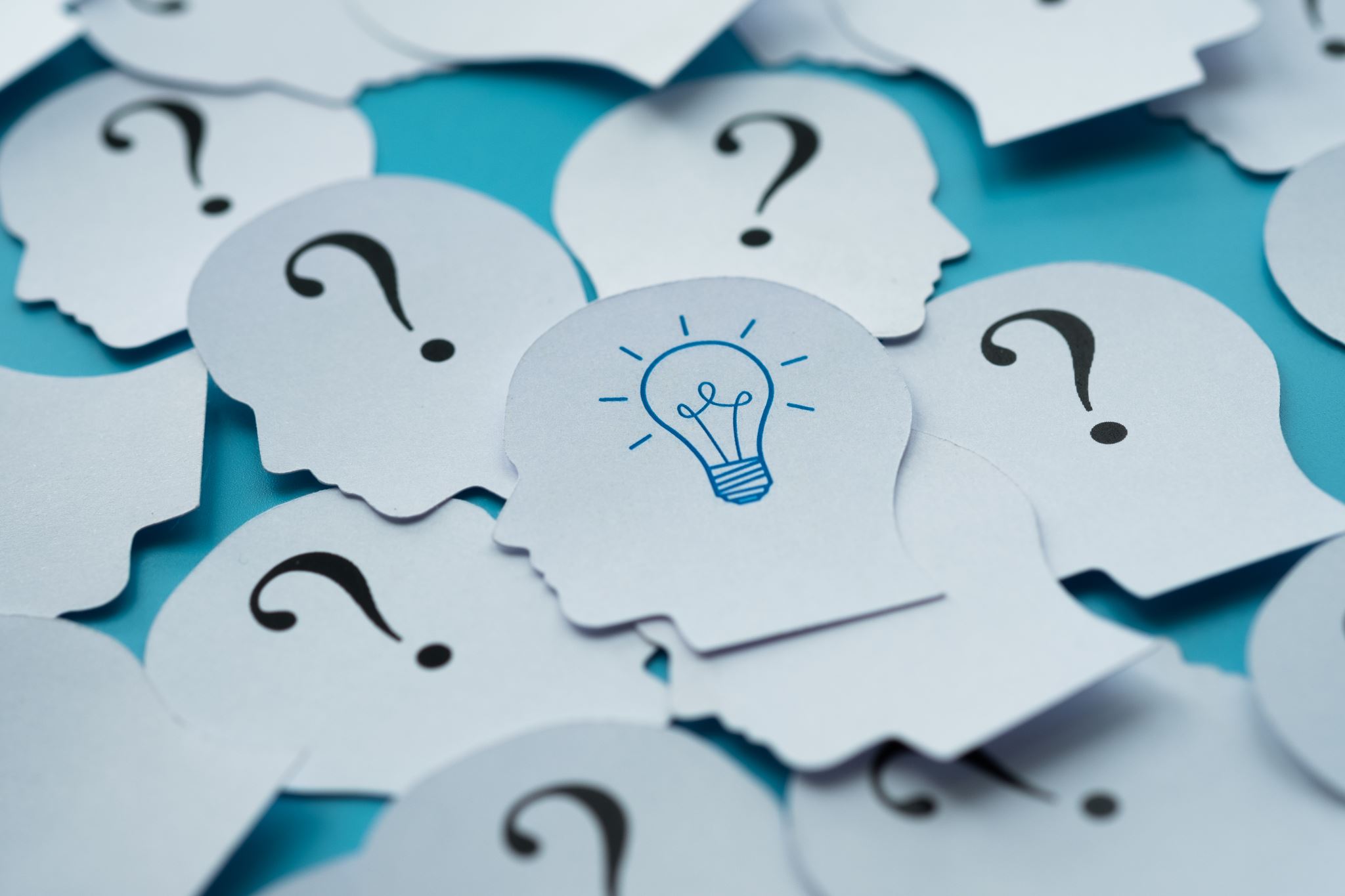 Mental Health Commission of Canada, 2015
administración de la recuperación
18
[Speaker Notes: Asistir a reuniones comunitarias, participar en planes de mejora de la salud y evaluaciones de necesidades de salud garantiza asociaciones de colaboración.

Las asociaciones de colaboración garantizarán la financiación, el desarrollo comunitario y brindarán oportunidades sostenibles para las personas a las que servimos.

Involucrar a los socios de la comunidad ayudará a educar al público, abordar la discriminación y mejorar la vinculación con los servicios.

La práctica orientada a la recuperación alienta la formación de asociaciones multisectoriales para promover el desarrollo de acuerdos de servicios que apoyen la inclusión y para abordar las políticas y prácticas que restringen las oportunidades.]
Fundamentos de la recuperación
Los fundamentos de la recuperación incluyen:
Autonomía
Autodeterminación
Contexto de la prestación de servicios 
Integración comunitaria 
Estos componentes cruzan el uno con el otro y dependen el uno del otro.
administración de la recuperación
19
[Speaker Notes: Comparta que los puntos de intersección demuestran la forma en que cada componente se basa en el siguiente para crear una base de recuperación.]
Amplíe la lente:Fundamentos de la integración comunitaria
La fundación de la integración comunitaria incluye:
Arreglo de discos de servicios integral y holístico 
Contexto de todo el ser y la vida de los individuos 
Comunidad orientada a la recuperación 
Soportes de red
administración de la recuperación
20
[Speaker Notes: La base de la integración comunitaria requiere una asociación de colaboración con los individuos, su familia y red de apoyo, y la comunidad.

Las asociaciones de colaboración se enriquecen con la resiliencia, la experiencia y la participación de aquellos que han experimentado desafíos con la salud mental y el uso de sustancias.

Las experiencias pueden ser de primera mano o dentro de la familia de un individuo.

Avanzar en la recuperación también incluye colaborar con iniciativas nacionales y regionales para promover un trato justo y equitativo para todos, eliminar las barreras a la ciudadanía plena y crear un contexto social que fomente resultados positivos de salud conductual y bienestar.]
Amplíe la lente:Fundamentos de la integración comunitaria
Integración comunitaria 
Grupos de apoyo de autoayuda 
Actividades sociales 
Servicios vocacionales/educativos 
Red de recuperación 
Familia
Patrocinador
Servicios de soporte de recuperación
Integración comunitaria
administración de la recuperación
21
[Speaker Notes: Enfatizar que cuando un individuo gana eficacia y auto-agencia, la autodeterminación, el control personal y la elección seguirán. 

La integración de la comunidad se produce al garantizar el acceso a un arreglo de discos de servicios integral y holístico.]
Servicios de soporte de recuperación
Recovery-Oriented System of Care (ROSC Resource Guide, 2010 Page
administración de la recuperación
22
[Speaker Notes: Destaque lo siguiente sobre los servicios de soporte de recuperación:

Los servicios de apoyo reducen o eliminan las barreras personales y ambientales para la recuperación.

Los servicios de apoyo son una parte fundamental para poner a la persona en primer lugar y respetar la diversidad de las necesidades de las personas.]
Servicios de soporte de recuperación
administración de la recuperación
Recovery-Oriented System of Care (ROSC Resource Guide, 2010 Page 2)
23
[Speaker Notes: Resalte lo siguiente en Recovery Support Services:

Los Servicios de Apoyo a la Recuperación son parte del Sistema de Atención Orientado a la Recuperación.

Los Servicios de Apoyo a la Recuperación son servicios no clínicos que incorporan recursos sociales, legales y de otro tipo para facilitar la recuperación y el bienestar y reducir o eliminar las barreras ambientales o personales para la recuperación.]
integración comunitaria a través de Servicios Integrales
Servicios integrales 
Tratamiento asistido por medicamentos
Medicación
Asesoramiento
Vínculos comunitarios y personales
Tratamiento basado en la familia
Servicios informados sobre el trauma
Gestión del bienestar
Integración comunitaria
administración de la recuperación
24
[Speaker Notes: El propósito de esta diapositiva es enumerar los diversos servicios integrales que las personas pueden necesitar.  

Apoyamos la recuperación mediante la creación de asociaciones de servicios y el fomento de las conexiones comunitarias para que las personas a las que servimos tengan acceso a servicios holísticos y alternativos que apoyarán su recuperación.]
Los servicios integrales significan que las personas tienen acceso a
Medicación 
Evaluación
Tratamiento 
Tratamiento asistido por medicamentos (MAT)
El individuo se examina para determinar si MAT es una opción adecuada
MAT se presenta como una opción (si corresponde) como parte del plan de servicio 
La información explica los pros y los contras de MAT para que el individuo pueda tomar una decisión informada
Una comprensión de los principios y prácticas de MAT es fundamental
administración de la recuperación
25
[Speaker Notes: Enfatizar que como proveedores, aseguramos el acceso a servicios integrales.

Medios de acceso:
Detección adecuada de medicamentos y MAT
Evaluación integral para incluir a toda la persona
Tratamiento que apoya a toda la persona]
Los servicios integrales significan que las personas tienen acceso a
Asesoramiento 
Individual
Grupo
Familia
Tratamiento basado en la familia 
Sesiones colaterales frecuentes, visitas o llamadas telefónicas con miembros de la familia para recopilar información que pueda ayudar al equipo de tratamiento y a las personas a cumplir con los objetivos de tratamiento / recuperación
administración de la recuperación
26
[Speaker Notes: Enfatizar que existe la necesidad de que las personas tengan una opción en el enfoque, las intervenciones o las modalidades al seleccionar los servicios de asesoramiento.

Ofrecer servicios basados en la familia fortalece la red de apoyo de las personas en recuperación.]
Los servicios integrales significan que las personas tienen acceso a
Servicios informados sobre el trauma 
Esfuerzos proactivos para identificar a las personas que experimentaron un trauma
Acceso a intervenciones específicas para abordar los síntomas en curso relacionados con el trauma

Gestión del bienestar 
Los servicios de gestión del bienestar proporcionan a las personas un equipo y servicios para fomentar todo el potencial de recuperación de las personas
La gestión del bienestar incluye intervenciones y servicios para mantener o mejorar el bienestar y la recuperación
administración de la recuperación
27
[Speaker Notes: Resalte lo siguiente:

Los servicios informados sobre trauma abordan los síntomas continuos del trauma.

El trauma es común.

Reconocer y comprender que cada persona a la que servimos puede haber experimentado un trauma grave. 
Cuestionar y explicar la razón detrás de la pregunta es un ejemplo de servicios informados sobre el trauma 

La raíz de la gestión del bienestar y la recuperación es la esperanza.

Access to wellness management supports the whole person.

Las intervenciones y servicios de gestión del bienestar y recuperación deben ofrecerse como parte del tratamiento básico de todos los individuos. 

Existen aplicaciones manuales de la gestión de la recuperación del bienestar, como los planes de acción de recuperación del bienestar (WRAP) y la facilitación de directivas anticipadas psiquiátricas.. 

Parte de la gestión del bienestar requiere que el personal tenga conocimiento de las intervenciones de bienestar específicas proporcionadas por la organización y dentro de la comunidad..]
Los servicios integrales significan que las personas tienen acceso a
Gestión del bienestar 
Los planes de tratamiento/servicio incluyen:
Psicoeducación sobre la salud conductual, incluido el uso de sustancias
Construyendo apoyo social
Reconocer los signos de descompensación o recaída y evitar las crisis
Educación sobre las preferencias de tratamiento
Psicoeducación sobre cómo hacer frente al manejo de los síntomas del estrés y satisfacer las necesidades dentro del sistema de salud conductual y la comunidad
administración de la recuperación
28
[Speaker Notes: Resalte lo siguiente:

Parte de la gestión del bienestar es tener conocimiento de intervenciones de bienestar específicas que son proporcionadas por la organización y dentro de la comunidad..]
Organizaciones comunitarias de recuperación
Las Organizaciones Comunitarias de Recuperación (RCO, por sus siglas en inglés) están en la raíz de una comunidad orientada a la recuperación
Las RCO son organizaciones independientes sin fines de lucro dirigidas y gobernadas por representantes de las comunidades locales de recuperación
Aumentan la visibilidad y la influencia de la comunidad de recuperación
Participan en actividades que caen dentro de una o más de las tres actividades básicas de políticas y actividades de promoción, programas de educación y divulgación comunitaria centrados en la recuperación, y servicios de apoyo a la recuperación entre pares (PRSS)
https://facesandvoicesofrecovery.org/rco-best-practices/
administración de la recuperación
29
[Speaker Notes: Los RCO son las mejores prácticas.
Los RCO pueden proporcionar los siguientes servicios:

llevar a cabo encuestas de evaluación de las necesidades de apoyo a la recuperación local en curso o grupos focales
organizar actividades de promoción y políticas centradas en la recuperación
aumentar la capacidad y la experiencia de la fuerza laboral de recuperación a través de la capacitación y la educación
llevar a cabo programas de divulgación centrados en la recuperación para involucrar a las personas que buscan recuperación, en recuperación o que necesitan servicios o eventos de apoyo centrados en la recuperación para educar y aumentar la conciencia pública
llevar a cabo eventos de educación pública y profesional centrados en la recuperación

proporcionar servicios de soporte de recuperación entre pares (PRSS)
apoyar el desarrollo de instituciones de apoyo a la recuperación (por ejemplo, programas de apoyo a la recuperación basados en la educación, centros comunitarios de recuperación, cafés de recuperación, ministerios de recuperación, programas de empleo centrados en la recuperación, programas de reingreso penitenciario centrados en la recuperación, etc.)
organizar eventos de celebración de la recuperación local, regional o nacional
colaborar en la integración de actividades centradas en la recuperación dentro de las iniciativas locales de prevención, reducción de daños, intervención temprana y tratamiento]
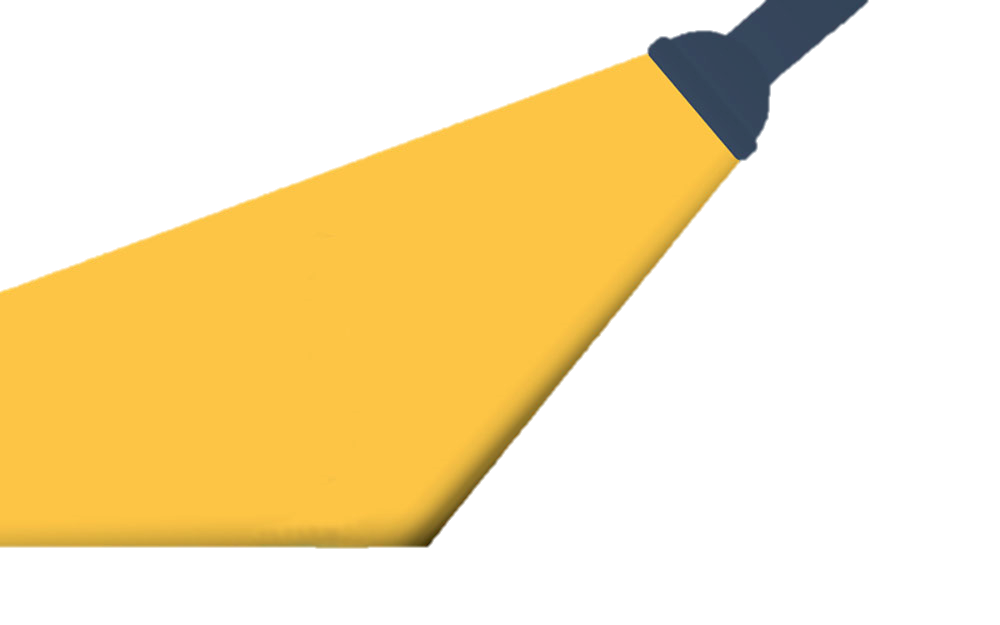 Aplicación a la práctica
Ofreciendo una matriz de servicios integral y holística
administración de la recuperación
30
[Speaker Notes: EN ESTA SIGUIENTE SECCIÓN VAMOS A EXPLORAR CÓMO 
EL PRINCIPIO BÁSICO DE Ofrecer un Conjunto de Servicios Integral y Holístico SE PONE EN PRÁCTICA.]
Habilidades del proveedor para ofrecer una gama de servicios integral y holística
administración de la recuperación
31
[Speaker Notes: La recuperación es impulsada por la persona y es fundamental honrar los muchos caminos de la recuperación.

Debido a que la recuperación es impulsada por la persona, adoptamos un enfoque centrado en la persona.

El enfoque centrado en la persona requiere que ofrezcamos una gama de servicios integral y holística.

También debemos vincularnos con otros servicios comunitarios y de apoyo a la recuperación que requieren una asociación de colaboración con la comunidad y con las personas a las que servimos.

Esta asociación se fortalece a través de la toma de decisiones compartida.

Reconocer que las prácticas holísticas culturalmente preferidas de algún individuo pueden entrar en conflicto con los prejuicios o valores personales del proveedor.]
Crear una comunidad orientada a la recuperación Implica o requiere
Implementación de técnicas para la facilitación de grupos, la creación de redes y la creación de asociaciones 
Relacionarse bien con todos los públicos, utilizando un lenguaje fácilmente comprensible para todos
Participar en iniciativas locales para promover la salud conductual y la prevención de problemas de salud mental y uso de sustancias 
Intervenir temprano
Fomentar la resiliencia
Desarrollar la alfabetización en salud mental
Creación de capacidad
Apoyar asociaciones e iniciativas comunitarias dirigidas por pares, como las RCO
Mental Health Commission of Canada, 2015
administración de la recuperación
32
[Speaker Notes: Ser visible establece presencia en la comunidad.

Si bien es posible que usted no sea el que asista a estas reuniones, usted es una extensión de la organización y puede ser abordado con preguntas sobre las formas de acceder a los servicios.

Enfatizar que las RCO son un ejemplo de asociaciones dirigidas por pares.]
La creación de asociaciones orientadas a la recuperación requiere
Tener una visión personal
Emprender una reflexión crítica continua 
Mantener la apertura hacia el aprendizaje continuo
Adoptar y presentar una actitud esperanzadora 
Fomentar activamente el liderazgo de la persona en todos los aspectos de la toma de decisiones
Ayudar a las personas a construir sus vidas de la manera que desean
Mental Health Commission of Canada, 2015
administración de la recuperación
33
[Speaker Notes: Comparte que practicamos mucho la apertura.

Esta apertura mantiene al individuo en el centro de su recuperación y el enfoque estará en ayudar al individuo a seleccionar los servicios que mejorarán su recuperación.]
Negociar y colaborar dentro de una relación basada en la asociación implica
La inclusión de trabajadores de apoyo entre pares familiares 

Vincular a las personas con los servicios familiares

Proporcionar información oportuna, respiro, educación y capacitación ayuda a apoyar a los miembros de la familia
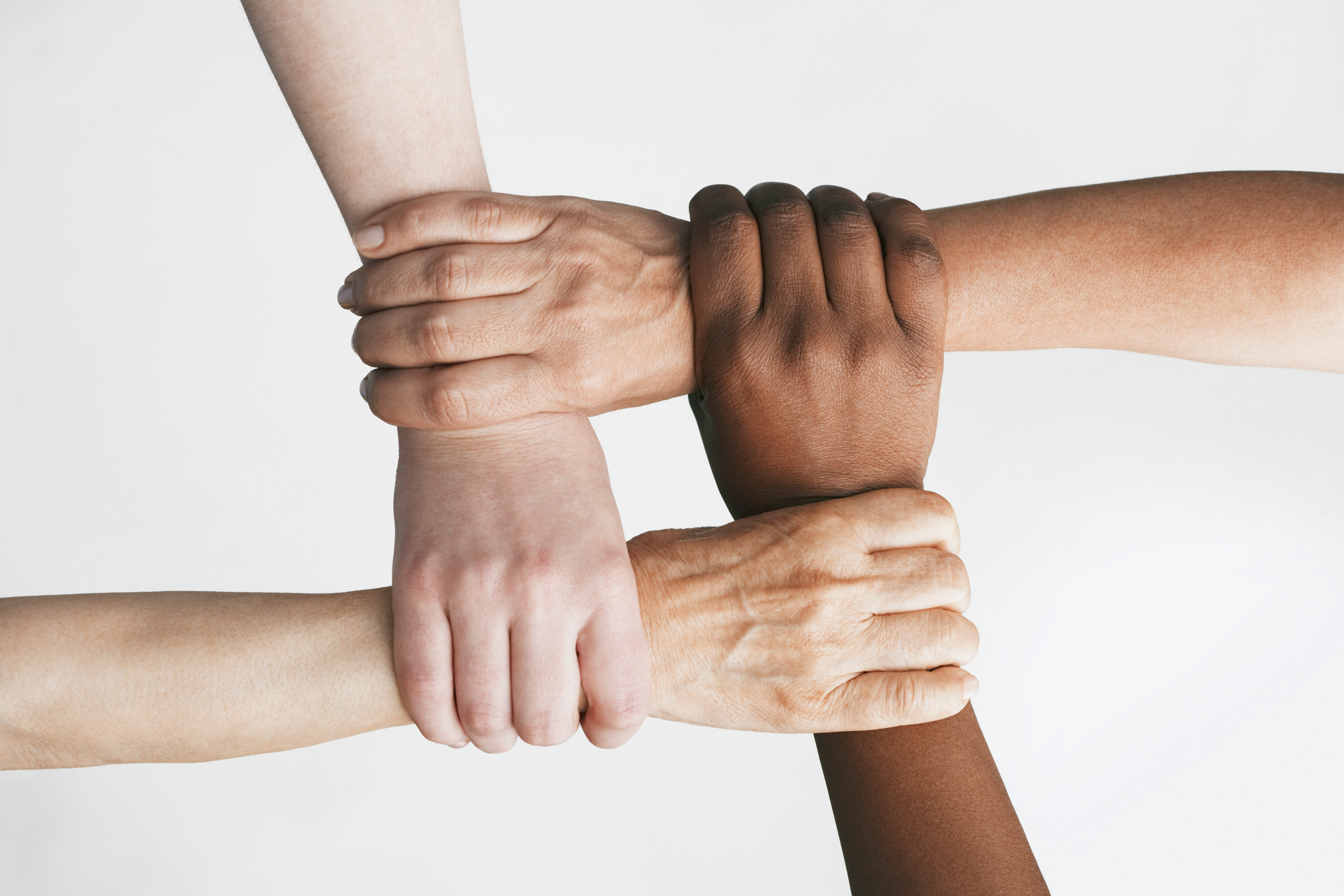 Mental Health Commission of Canada, 2015
administración de la recuperación
34
[Speaker Notes: Resalta los puntos principales al revisar la diapositiva:

Las familias también se benefician cuando hay coordinación y comunicación entre los servicios.

Las familias pueden desempeñar un papel valioso en el desarrollo y diseño de programas y servicios y en la defensa de un cambio de sistema más amplio.

La inclusión de trabajadores de apoyo entre pares familiares 
Los trabajadores de apoyo entre pares familiares pueden proporcionar una voz para los miembros de la familia.

El apoyo entre pares puede ayudar a vincular y abogar por los servicios.

Vincular a las personas con los servicios familiares 
Las familias pueden beneficiarse de una gama de servicios integrales y holísticos que respaldan las necesidades únicas de los miembros de la familia.

Proporcionar información oportuna, respiro, educación y capacitación ayuda a apoyar a los miembros de la familia. 
Proporcionar una amplia educación y capacitación fortalece el apoyo a los miembros de la familia.

Estos servicios ayudan a la familia a no sentirse sola.]
Habilidades necesarias para la inclusión familiar/de apoyo
Evaluación de las necesidades de los cuidadores familiares y apoyo individual
Proporcionar educación, comunicación y un ambiente acogedor para que los miembros de la familia y las personas significativas se sientan respetados, bienvenidos, seguros y valorados.
Invitar a las personas a: 
identificar relaciones cercanas
expresar sus elecciones
identificar las necesidades de apoyo de otras personas significativas
involucrar a los identificados lo antes posible en el proceso de recuperación
Mental Health Commission of Canada, 2015
administración de la recuperación
35
[Speaker Notes: Al completar la diapositiva, resalte lo siguiente:

Ayudar a las familias a navegar por los sistemas de servicio.

Apoyar las comunicaciones familiares positivas y fomentar oportunidades para mantener, establecer o restablecer relaciones con la familia y apoyar a las personas como parte del plan de servicio.

Apoye a las personas y los miembros de la familia para que continúen desempeñando funciones importantes, como ser padre, cónyuge, estudiante, empleado, amigo, etc.. 

Busque e incorpore las opiniones de los miembros de la familia y los cuidadores para informar la práctica de recuperación, la investigación y la prestación de servicios.]
la matriz de servicios necesaria y deseada: identificación a la conexión
Iniciar la discusión de los objetivos de recuperación.
Crear servicios culturalmente seguros y receptivos. 
Desarrollar relaciones de trabajo con la policía, la justicia, las correcciones y los servicios de libertad condicional y libertad condicional. 
Ayudar a las personas a conectarse con un médico de familia o un equipo de salud comunitario para abordar las necesidades generales de salud en curso y las afecciones médicas concurrentes.
Mental Health Commission of Canada, 2015
administración de la recuperación
36
[Speaker Notes: Después de completar la diapositiva, haga hincapié en lo siguiente:
Una matriz de servicios integral y holística requiere un conocimiento actualizado de los servicios o la falta de servicios.

Como profesionales, tomamos un papel activo en mantenernos conectados con la comunidad.]
la matriz de servicios necesaria y deseada: identificación a la conexión
Hacer referencias a servicios y recursos que:
Promover un compromiso social significativo
Proporcionar educación y oportunidades de empleo 
Enlace a la seguridad de los ingresos y la estabilidad de la vivienda
Aumentar la seguridad alimentaria 
Fomentar la salud y el bienestar general
Mental Health Commission of Canada, 2015
administración de la recuperación
37
[Speaker Notes: Para ofrecer una gama de servicios integral y holística, tenemos que construir asociaciones sólidas y colaborativas con:

El individuo
La familia / sistema de apoyo del individuo
La comunidad
La Organización Comunitaria de Recuperación]
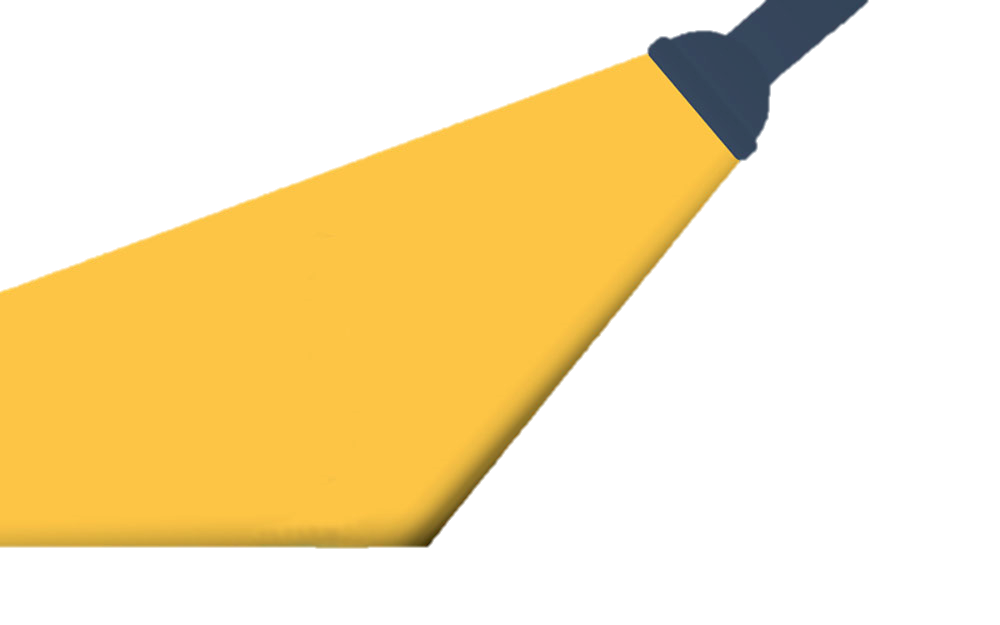 Preguntas para la reflexión
Ofreciendo una matriz de servicios integral y holística
administración de la recuperación
38
[Speaker Notes: EN ESTA SIGUIENTE SECCIÓN VAMOS A EXPLORAR PREGUNTAS PARA LA REFLEXIÓN CON RESPECTO A
EL PRINCIPIO BÁSICO DE ofrecer una matriz de servicios integral y holística.]
Práctica reflexiva
Por favor, reflexione sobre las siguientes preguntas y escriba sus respuestas.
Proveedor de servicios directos: ¿Cómo se asegura de que las decisiones de las personas sobre involucrar a otras personas significativas sean respetadas y reexaminadas regularmente?
Administración: ¿Qué ha hecho para garantizar que el personal, las personas con experiencia vivida, las familias y las personas de apoyo conozcan las fuentes de apoyo familiar y de cuidadores, incluido el apoyo familiar de pares?
Administrativo: ¿Cómo apoya o incorpora la evaluación continua de los niveles de satisfacción y los procesos de planificación para mejorar la inclusión y el apoyo a las familias y amigos?
administración de la recuperación
39
[Speaker Notes: Revisar preguntas reflexivas.
Anime a los participantes a reflexionar sobre las preguntas cuando regresen a sus tareas..]
Conéctate con la esperanza
PRINCIPIOS
Crear una cultura, un idioma y una esperanza
Ofrecer una gama de servicios integral y holística
No juzgar
Navegar diversas necesidades
Estrategias  compromisas            
Colaborar con  relaciones y prácticar reflexiva
Transformar servicios y sistemas
PRÁCTICAS 
Honrar las diferencias y las diversas necesidades de cada individuo atendido
Ofrecer diversas oportunidades y recursos que apoyen el viaje de recuperación
Proporcionar un entorno para fomentar el control personal
Engranar en la recuperación personal mediante la comprensión de la narrativa de recuperación personal en el proceso de tratamiento y dentro de la comunidad
administración de la recuperación
40
[Speaker Notes: ¡Revise que el acrónimo CONNECT to HOPE nos ancla en OFRECER UNA VARIEDAD DE SERVICIOS INTEGRAL Y HOLÍSTICA!

Destacar que los principios son los componentes esenciales que reflejan las creencias y actitudes sobre un sistema de atención orientado a la recuperación
y 
Las prácticas son la forma en que estos principios "cobran vida" para facilitar un sistema de atención orientado a la recuperación.

Revise que los Principios Orientados a la Recuperación nos ayudan a OFRECER UNA GAMA DE SERVICIOS INTEGRAL Y HOLÍSTICO al enfocarnos en….

Relaciones de colaboración y práctica reflexiva 
La colaboración y la asociación fomentan la esperanza y pueden ser un catalizador para el cambio.
La práctica reflexiva ayuda al personal a hacer un inventario personal de los prejuicios personales, el estigma y los juicios que pueden convertirse en una barrera para el tratamiento y la recuperación del individuo.

Ofrecer diversas oportunidades y recursos que apoyen el viaje de recuperación 
El conocimiento de los recursos actualizados dentro de la comunidad y la organización proporciona acceso a múltiples servicios que satisfacen las diversas necesidades de las personas a las que servimos.

Participar en la recuperación personal mediante la comprensión de la narrativa de recuperación personal en el proceso de tratamiento y dentro de la comunidad 
El conocimiento de la comunidad donde el individuo vive y trabaja es fundamental para la integración de la comunidad.
Una comunidad saludable incluye servicios que apoyan la recuperación y promueven la salud mental y el bienestar general.

Enfatizar la importancia de la alineación entre principios y prácticas y el papel esencial que desempeñamos en la creación de un sistema de atención orientado a la recuperación.]
Resumen: Ofrecer una matriz de servicios integral y holística
administración de la recuperación
41
[Speaker Notes: Una gama de servicios integrales y holísticos reconoce:
la naturaleza única del viaje de bienestar de cada individuo.
la naturaleza única de la comunidad en la que el individuo vive y trabaja.

 Una gama de servicios integral y holística se centra en toda la persona.

Un arreglo de servicios integral y holístico es un enfoque integrado para comprender al individuo y trazar su viaje de recuperación.
Se diseña una gama de servicios integral y holística efectiva a través de la colaboración y las asociaciones individuales y comunitarias.]
¡GRACIAS!
¿Preguntas?